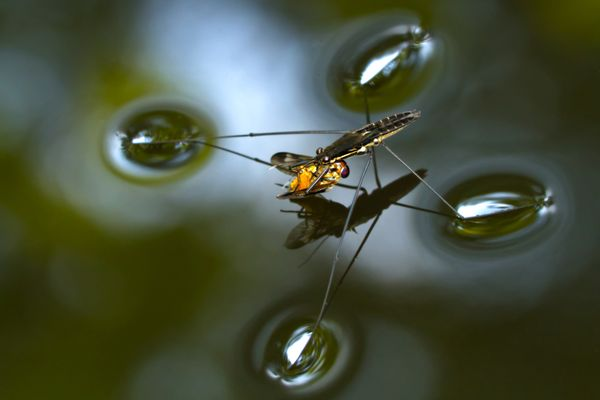 2.2 Water
Essential idea: Water is the medium of life.
The cohesive nature of nature gives it surface tension. The surface tension in turn allows organisms such as water strider (above) to move across the surface. For pond skaters the surface of water is their habitat. The surface tension transmits vibrations from fallen invertebrates - this allows pond skaters to detect and locate their prey.
2.2.U1 Water molecules are polar and hydrogen bonds form between them.
Water is a weird and freaky substance!!!

It is this way because of its polar nature.
http://commons.wikimedia.org/wiki/File:Water_drop_animation_enhanced_small.gif
No,
not
that kind
of polar
http://commons.wikimedia.org/wiki/File:Eisb%C3%A4r_1996-07-23.jpg
2.2.U1 Water molecules are polar and hydrogen bonds form between them.
Water (H2O) is made up of two hydrogen atoms covalently bound to an oxygen atom
While this bonding involves the sharing of electrons, they are not shared equally
The number of protons in each atom  is different; oxygen atoms have 8 whilst hydrogen atoms have just 1
Having more protons the oxygen atoms attract the electrons more strongly
Thus the oxygen end of the molecule becomes slightly negative and the hydrogen end becomes slightly positive
 (i.e. the oxygen has a higher electronegativity)
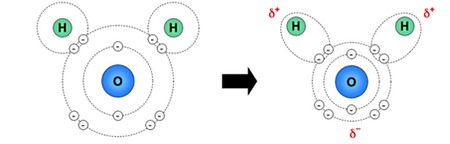 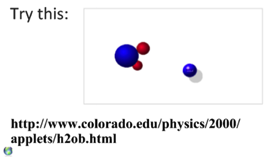 Covalently bonded molecules that have a slight potential charge are said to be polar
The slightly charged regions of the water molecule can attract other polar or charged compounds
Water molecules can associate via weak hydrogen bonds
Hydrogen bonds are transitory in nature – they constantly form, break and re-form
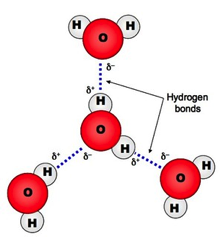 Animated tutorial on hydrogen bonding
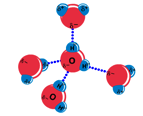 http://programs.northlandcollege.edu/biology/biology1111/animations/hydrogenbonds.html
2.2.U2 Hydrogen bonding and dipolarity explain the cohesive, adhesive, thermal and solvent properties of water.
Cohesion:
This property occurs as a result of the polarity of a water molecule and its ability to form hydrogen bonds
Although hydrogen bonds are weak the large number of bonds present (each water molecule bonds to four others in a tetrahedral arrangement) gives cohesive forces great strength
Water molecules are strongly cohesive (they tend to stick to one another)
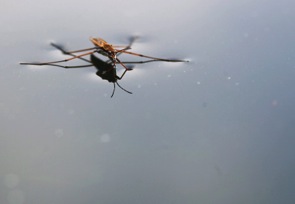 Surface tension is caused by the cohesive hydrogen bonding resisting an object trying to penetrate the surface.
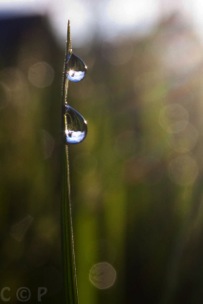 Water droplets form because the cohesive forces are trying to pull the water into the smallest possible volume, a sphere.
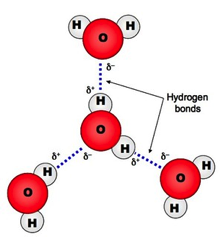 n.b. capillary action is to cohesion and adhesion and so dealt with under adhesion.
2.2.U2 Hydrogen bonding and dipolarity explain the cohesive, adhesive, thermal and solvent properties of water.
Adhesion:
This property occurs as a result of the polarity of a water molecule and its ability to form hydrogen bonds
Water molecules tend to stick to other molecules that are charged or polar for similar reasons that they stick to each other 
Again similarly individual hydrogen bonds are weak, but large number of bonds gives adhesive forces great strength
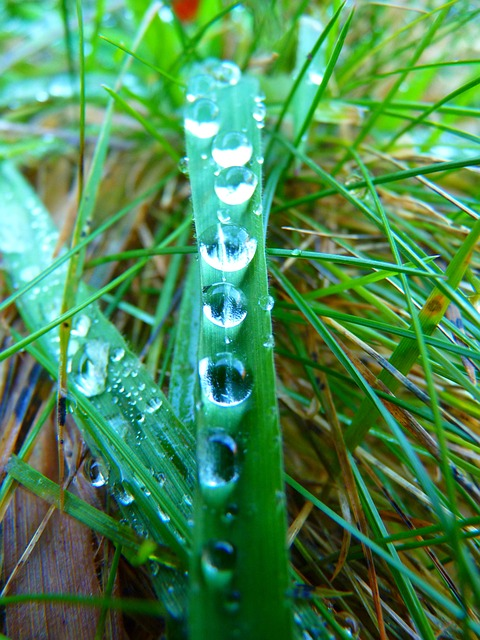 Water droplets stick to surface and seem to defy gravity because of form because the adhesive forces that bond them to the surface of the grass blade.
Capillary action is caused by the combination of adhesive forces causing water to bond to a surface, e.g. the sides of a xylem vessel and the cohesive forces bonding water molecules together. Capillary action is helpful in the movement of water during transpiration and also when you drink using a straw.
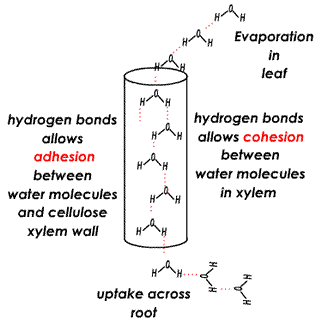 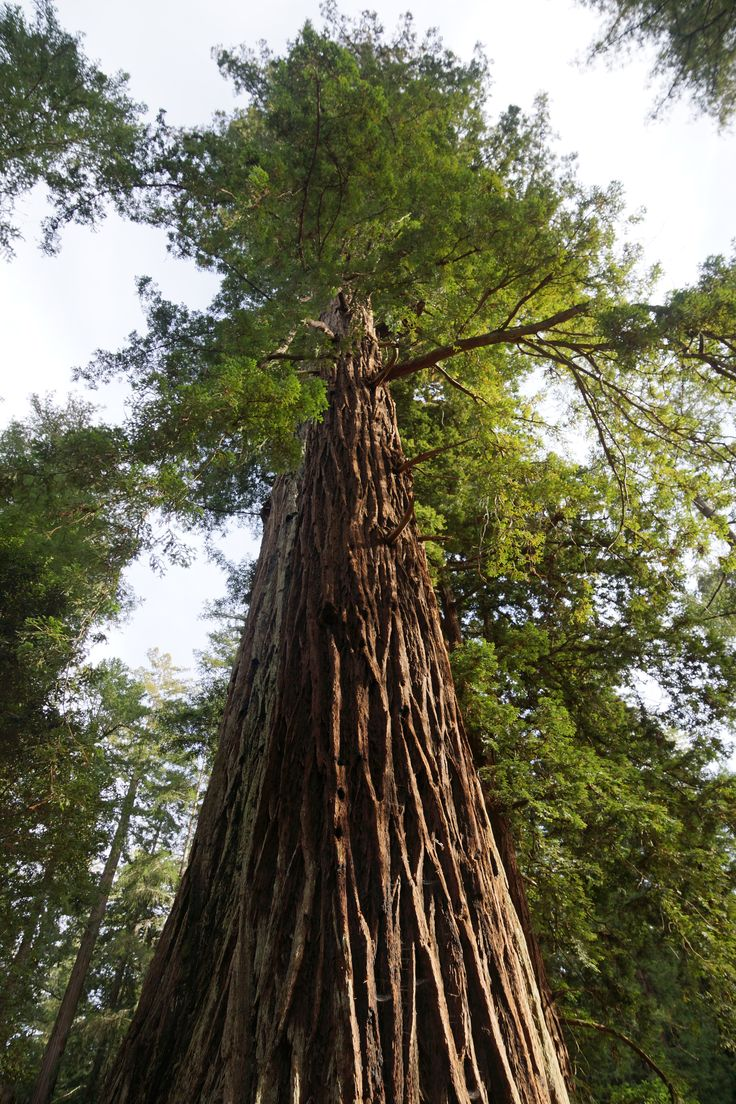 http://click4biology.info/c4b/9/plant9.2.htm
http://commons.wikimedia.org/wiki/File:GemeineFichte.jpg
2.2.U2 Hydrogen bonding and dipolarity explain the cohesive, adhesive, thermal and solvent properties of water.
Solvent:
Water can dissolve many organic and inorganic substances that have charged or polar regions.
The polar attraction of large quantities of water molecules can interrupt intramolecular forces (such as ionic bonds) and resulting in the dissociation of the atoms
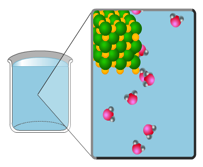 Positive atoms, e.g. Na+ end up being surrounded by the negative oxygen regions of water molecules and the Cl- being surrounded by the positive hydrogen region of water molecules
Because of this water is often (wrongly) referred to as being the ‘universal solvent’, it is however a very good solvent for many substances.
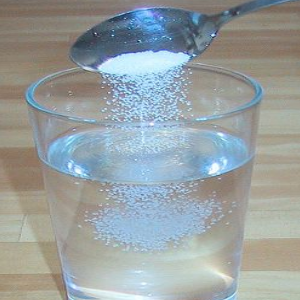 Click for animation
2.2.U2 Hydrogen bonding and dipolarity explain the cohesive, adhesive, thermal and solvent properties of water.
Metabolic reactions happen most readily in solutions of water – water in cells dissolves the reactants /substrates
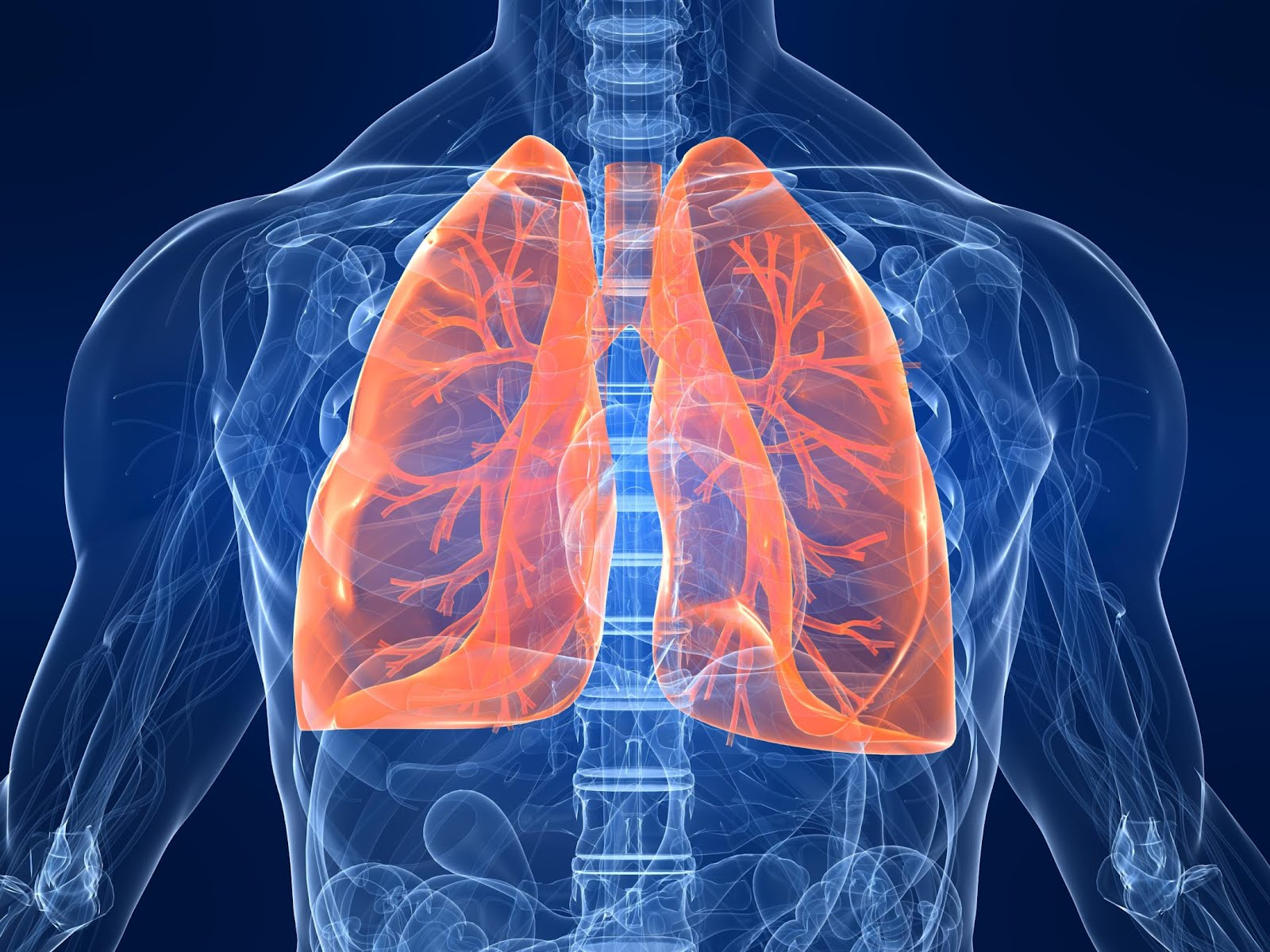 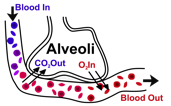 Cells are mostly water therefore diffusion into and out of them happens most easily if the substance concerned is in solution, e.g. before oxygen diffuses from the alveoli to the blood it  dissolves into the moist layer lining the alveoli.
http://upload.wikimedia.org/wikipedia/commons/8/8b/Alveoli.svg
Soluble substances such as sucrose can be easily transported around the plant in the phloem. Once dissolved in the water of the phloem the sucrose can be moved to where it is needed by mass flow.
What kind of bears dissolve in water?
Ha ha! Got you!
Polar Bears!
http://commons.wikimedia.org/wiki/File:Eisb%C3%A4r_1996-07-23.jpg
2.2.U3 Substances can be hydrophilic or hydrophobic.
hydrophilic
This term is used to describe substances that are chemically attracted to water.
(    water       loving    )
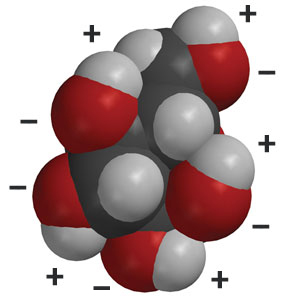 All substances that dissolve in water are hydrophilic, including polar molecules such as glucose, and particles with positive or negative charges such as sodium and chloride ions.
Substances that water adheres to, cellulose for example, are also hydrophilic.
A space filling molecular diagram of glucose showing the positive and negative charges
http://www.middleschoolchemistry.com/img/content/multimedia/chapter_5/lesson_7/glucose.jpg
2.2.U3 Substances can be hydrophilic or hydrophobic.
hydrophobic
This term is used to describe substances that are insoluble in water
(    water       fearing    )
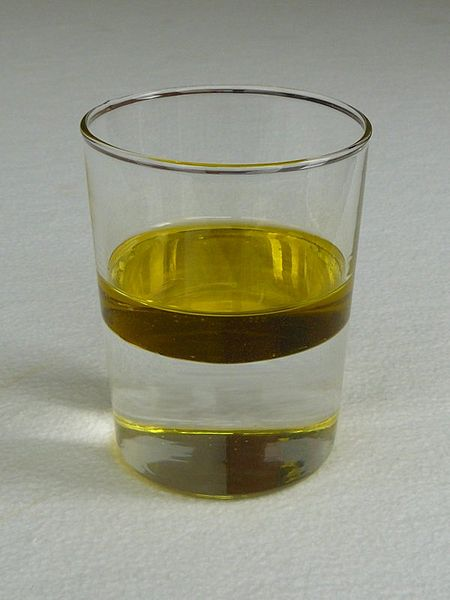 Molecules are hydrophobic if they do not have negative or positive charges and are nonpolar
All lipids are hydrophobic, including fats and oils
Hydrophobic molecules dissolve in other solvents such as propanone (acetone)
http://upload.wikimedia.org/wikipedia/commons/thumb/f/f1/Water_and_oil.jpg/450px-Water_and_oil.jpg
2.2.A3 Modes of transport of glucose, amino acids, cholesterol, fats, oxygen and sodium chloride in blood in relation to their solubility in water.
Blood plasma consists of mainly of water (95%) plus dissolved substances which it transports.
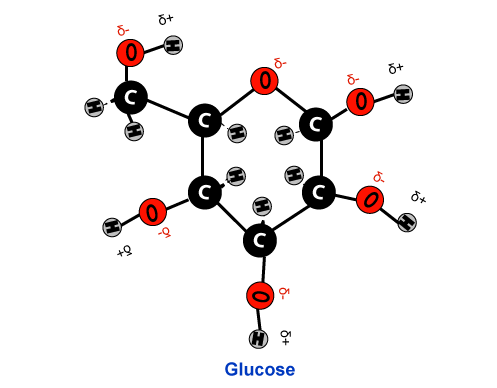 Glucose
polar molecule hence freely soluble
carried by the blood plasma
http://4.bp.blogspot.com/-71TuXJIWv8o/UChT59p73fI/AAAAAAAAAFY/B1zkMgT-dlA/s1600/Glucose.png
2.2.A3 Modes of transport of glucose, amino acids, cholesterol, fats, oxygen and sodium chloride in blood in relation to their solubility in water.
Amino acids
Positive and negative charges (due to the amine and acid groups) therefore soluble in water
R group varies, can be polar, non-polar or charged
R group determines the degree of solubility
carried by the blood plasma
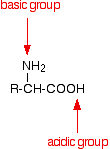 There is an internal transfer of a hydrogen ion from the -COOH group to the -NH2 group to leave an ion with both a negative charge and a positive charge.
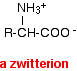 n.b. the bullet points summarise what you need to know,  the chemistry gives a more complete understanding for those who want to know why!
http://chemwiki.ucdavis.edu/Under_Construction/Chemguide_(Jim_Clark)/Properties_of_Organic_Compounds/XIII._Amino_Acids_and_Other_Biochemistry/A._Amino_Acids/2._Acid-Base_Reactions_of_Amino_Acids
2.2.A3 Modes of transport of glucose, amino acids, cholesterol, fats, oxygen and sodium chloride in blood in relation to their solubility in water.
Oxygen
Non-polar molecule
Due to the small size of an oxygen molecule it is soluble in water, but only just
Water becomes saturated with oxygen at relatively low concentrations
As temperature increases the solubility of oxygen decreases
At body temperature (37 °C) very little oxygen can be carried by the plasma, too little to support aerobic respiration
Hemoglobin in red blood cells carry the majority of oxygen
Hemoglobin has (4) binding sites for oxygen
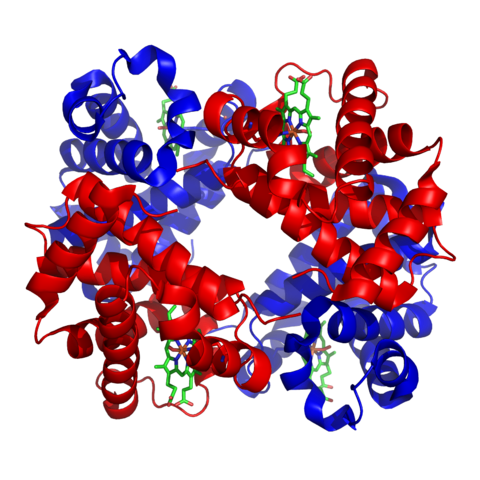 O = O
Hemoglobin
https://upload.wikimedia.org/wikipedia/commons/thumb/3/3d/1GZX_Haemoglobin.png/480px-1GZX_Haemoglobin.png
2.2.A3 Modes of transport of glucose, amino acids, cholesterol, fats, oxygen and sodium chloride in blood in relation to their solubility in water.
Fats
Large, non-polar molecules
Insoluble in water
They are carried in blood inside lipoprotein complexes (in the plasma)
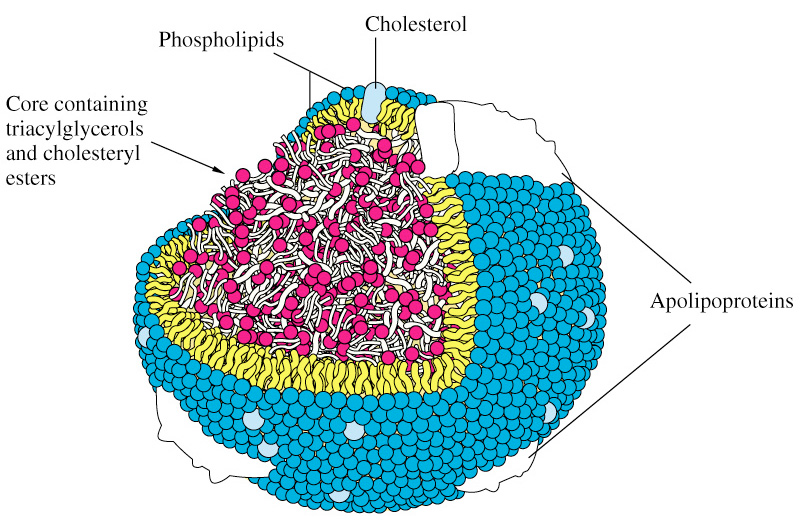 Lipoprotein complex:
Outer layer consists of single layer of phospholipid molecules
Hydrophilic phosphate heads of the phospholipids face outwards and are in contact with water
The hydrophobic hydrocarbon tails face inwards and are in contact with the fats
Cholesterol molecules are positioned in the phospholipid monolayer - hydrophilic region facing outwards 
Proteins are also embedded in the phospholipid layer (hence the name)
Cholesterol
Molecules are hydrophobic, apart
from a small hydrophilic region at one end
This is not enough to make cholesterol dissolve in water
They are carried in blood in lipoprotein complexes (in the plasma)
http://chienlab.wikispaces.com/file/view/lipoprotein.jpg/45882185/lipoprotein.jpg
2.2.A3 Modes of transport of glucose, amino acids, cholesterol, fats, oxygen and sodium chloride in blood in relation to their solubility in water.
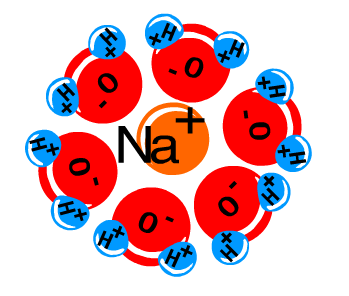 Sodium Chloride
ionic compound
freely soluble in water
dissolving to form sodium ions (Na+) and chloride ions (Cl-)
carried in the blood plasma
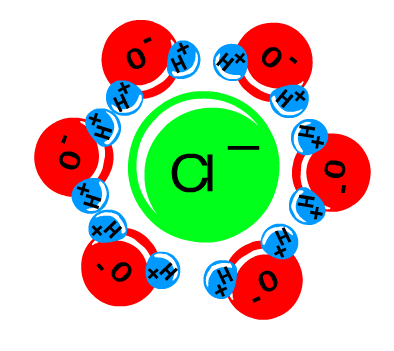 http://www.northland.cc.mn.us/biology/Biology1111/animations/dissolve.swf
2.2.U2 Hydrogen bonding and dipolarity explain the cohesive, adhesive, thermal and solvent properties of water.
Thermal:
Water has a high specific heat capacity (4.2 Joules is required to raise the temperature of 1 g of water by 1°C)
Water has a high heat of vaporisation (amount of energy needed to change from a liquid to a gas or vapour)
Water has a high heat of fusion (amount of energy needed to be lost to change liquid water to ice)
These properties are due to many hydrogen bonds that need to be formed or broken to change the temperature or state of water
Therefore the temperature of water remains relatively stable
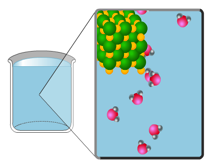 Water is used by leaves as a coolant. The heat lost from leaves for evaporation  prevents them over-heating. If the leaves get too hot enzymes in their cells will start to denature.
http://www.sumanasinc.com/webcontent/animations/content/propertiesofwater/water.html
2.2.A2 Use of water as a coolant in sweat.
Water as a coolant

High temperatures damage tissues and denature proteins – causing enzymes to stop working.

It takes a lot of energy for water to change temperature.
This means that it will heat and cool more slowly than air or land.  This is useful to animals in hot climates- who can use water or mud to cool off in the hot day.
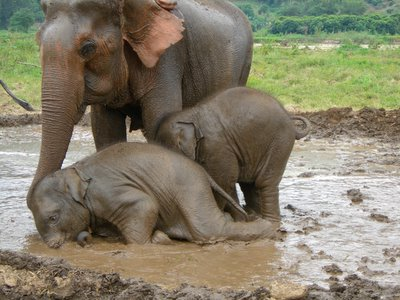 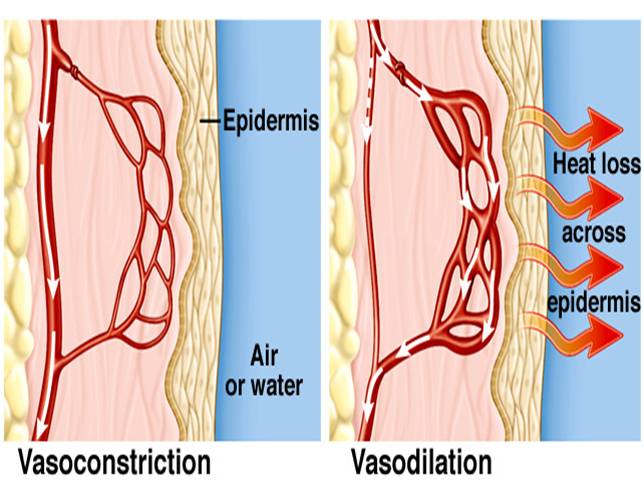 When water evaporates, it removes a lot of energy from the system.
This is felt as a cooling sensation – excess heat energy is removed from the body (latent heat of evaporation). The skin and blood vessels  are therefore cooled.  This also helps aquatic habitats remain fairly constant temperatures kin hot summers.
Water makes up 70% of the body, including the blood.  Because it is resistant to temperature change, cooler blood from some parts of the body can be circulated to other parts cooling them down.
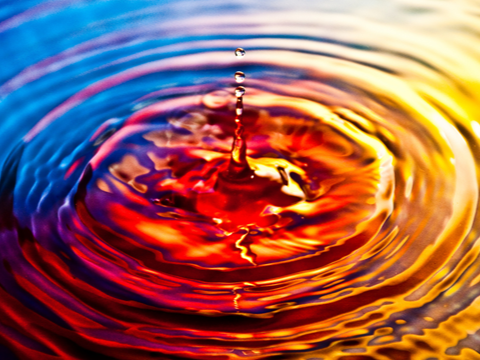 Properties of water animation
2.2.A1 Comparison of the thermal properties of water with those of methane.
Methane
waste product of anaerobic respiration in certain prokaryotes  living in anaerobic conditions
Methane can be used as a fuel
If present in the atmosphere it contributes to the greenhouse effect.
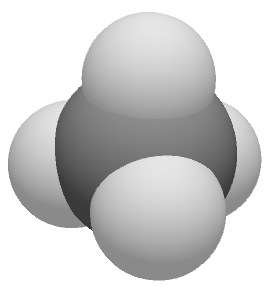 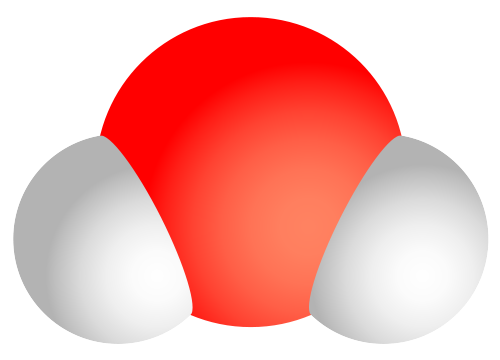 Key chemical property that causes the major differences seen in the physical properties.
Methanogenic prokaryotes
can be found in swamps, wetlands, the guts of animals (including cattle )
can also be found in waste dumps
https://commons.wikimedia.org/wiki/Water_molecule#mediaviewer/File:Water_molecule.svg
https://upload.wikimedia.org/wikipedia/commons/5/55/3D_methane.PNG